Childhood and adolescent Obesity
Presentation by:
Charity McKinnon
&
Vanessa Van Order
Introduction
Childhood and adolescent obesities relevance to nursing:
Childhood obesity is an epidemic that is causing many health problems for children and adolescents.
One third of children and adolescents were overweight in 2012 in the United States (Center for Disease Control (CDC), 2014).
 Most of the health problems associated with being overweight and obese will follow children and adolescents into adulthood (CDC, 2014).
[Speaker Notes: According to the Center for Disease Control, obesity is defined as “having excess body fat” and overweight is defined as “Overweight is defined as having excess body weight for a particular height from fat, muscle, bone, water, or a combination of these factors (2014, p.1).  We as nurses and care providers need to make a priority out of educating our patients on healthy living for a longer lifespan.
(Third point) The health problems that can occur from being overweight and obese include physical, as well as psychological issues (Mayo Clinic, 2014).]
Learner Objectives
By the conclusion of this analysis seminar on childhood and adolescent obesity the learner will:

1. Be able to identify risk factors for childhood and adolescent obesity

2. Be able to educate families on the risk for potential deadly diseases related to childhood and adolescent obesity

3. Be able to develop and initiate healthy eating plans and physical activity promotion for children and adolescents
Assessment of childhood obesity in the united states
Childhood obesity had doubled in children and quadrupled in adolescents in the past 30 years (CDC,2014)

Obesity in ages 6-12 year olds has risen from 7% in 1980 to 18% in 2012 and in 12-19 year olds has risen from 5% in 1980 to 21% in 2012 (CDC, 2014)
[Speaker Notes: There are many risk factors for childhood obesity which include poor diet, low physical activity, genetics, eating to cope with emotions, and fast food (Mayo Clinic, 2014).  In order to reduce the risk factors listed, healthcare providers, parents, and children can develop meal and exercise plans in order to maintain a healthier lifestyle.]
Obesity Risk Factors
-Poor diet and lack of exercise
-Genetics
-Psychological Issues
-Ease of processed foods
-Socioeconomic factors 
(Pulgaron, 2013)
[Speaker Notes: Many factors contribute to overweight and obese adolescents and children. A diet with too many calories and too little exercise can add weight (Mayo Clinic, 2014).  Genetics contribute by specific genes being passed through generations that contribute to obesity when an “energetic imbalance causes adipose tissue to accumulate” (Walley, Blakemore, and Froguel, 2006, p.128).  Psychological issues such as too much stress can cause people to consume excess calories and eating out of boredom can also occur, contributing to added pounds (Mayo Clinic, 2014).  The ease of buying processed and prepackaged foods are making people obese because this type of food is readily available all over the grocery stores and fast food chains.  Schedules of people are more hectic than ever before and people do what is easiest, not the healthiest, contributing to childhood obesity (Mayo Clinic, 2014).  Processed and fast food is also cheaper than buying at a farmer’s market or the fresh produce section of the grocery store (Mayo Clinic, 2014).  Socioeconomic factors also come into play when recreational facilities are not safe to access (Mayo Clinic, 2014).]
Potential Health Problems
-Physical and mental health issues can both surround a child when they are overweight or obese (Mayo Clinic, 2014).
Physical Problems
*Type 2 Diabetes 
*Metabolic Syndrome (high blood pressure, high cholesterol, high blood sugar, and excess abdominal fat)
*Asthma
*Sleep Disorders
*Non-alcoholic fatty liver disease
*Early puberty
(Mayo Clinic, 2014)
[Speaker Notes: The problems that childhood and adolescent obesity can bring envelope not just physical health, but mental health as well (Mayo Clinic, 2014).  Physical health problems include “type 2 diabetes, metabolic syndrome (high blood pressure, high blood sugar, high cholesterol and excess abdominal fat), asthma, sleep disorders, non-alcoholic fatty liver disease, and early puberty due to hormone imbalances” (Mayo Clinic, 2014, p. 1).]
Potential Health Problems
Mental Health Problems:

 Depression
 Anti-social behavior
 Anxiety
(Pulgaron, 2013)
[Speaker Notes: Obesity can cause a child to become depressed and socially withdraw due to being teased or bullied and may also perform poorly academically due to anxiety of appearance (Pulgaron, 2013).]
Root Cause Analysis
(Ferris State University NURS 450. (2014). Root cause analysis  fish bone diagram example. Retrieved from: https://fsulearn.ferris.edu/webapps/portal/frameset.jsp?tab_tab_group_id=_2_1&url=%2F).
[Speaker Notes: The Fish bone diagram allows for a visual of the primary causes and influences of childhood obesity as described in the following slide.]
Root Cause Analysis
Effect: Childhood Obesity
Largest Cause of Obesity: Poor Diet and Lack of Exercise
Second Largest Cause of Obesity: Time and Money
Third Largest Cause of Obesity: Genetics and psychological issues
Least Influence: Ease of buying processed foods verses fresh produce
[Speaker Notes: Largest Cause of Obesity: Poor Diet and Lack of Exercise
*Cause: Overconsumption of food and not enough physical activity that creates excess weight
*Cause: Lack of motivation to exercise
*Cause: Lack of education of appropriate food groups or lack of adherence to follow the guidelines.
Second Largest Cause of Obesity: Time and Money
*Cause: People who have the resources to purchase fresh produce for healthy eating  do not have the time due to work, school function, and other extracurricular activity.
*Cause: People who lack financial resources are often unable to eat healthy because fast food is cheaper.  
*Cause: Lack of time to spend on meal planning therefore obtaining meals that are cheap and easy.
Third Largest Cause of Obesity: Genetics and psychological issues
*Cause: Family genes that predispose people to become overweight.
*Cause: Using food as a coping mechanism for stress.
*Cause: Using food as something to occupy time (boredom).
Least Influence: Ease of buying processed foods verses fresh produce
*Cause: Lack of funds to purchase fresh food
*Cause: Lack of resources to obtain fresh food due to living environment and resources to travel]
Implications and consequences
Both dietary and physical activity behaviors 
may be influenced by many different areas

Families
Communities
Schools
Child care settings
(CDC, 2014)
Government Agencies
Media
Food and beverage industries 
(CDC, 2014)
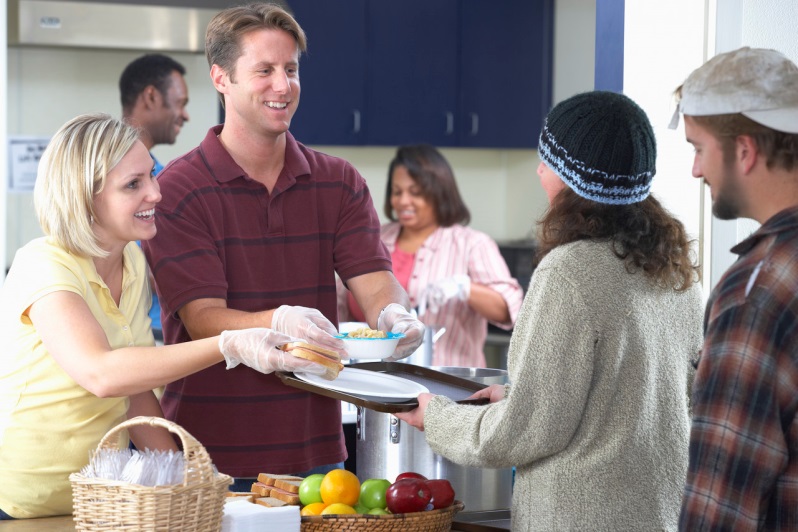 [Speaker Notes: According to the CDC (2014), schools play a critical role by creating a safe environment with policies that will help to improve and support healthy behaviors. If childhood obesity is not addressed with the interventions discussed in controlling unhealthy food consumption, the obesity rate will continue to climb and more health problems will result.]
Implications and consequences
Government Agencies
Media
Food and beverage industries 
(CDC, 2014)
Childhood and adolescent obesity will increase health care costs effecting people at the community and governmental level if action is not taken.
Recommendations
The following are interventions and strategies that are supported in reducing and preventing childhood and adolescent obesity:

Healthcare providers educating families

Healthy food choices

Physical Activity

Government level regulation
(Karnik & Kanekar, 2012).
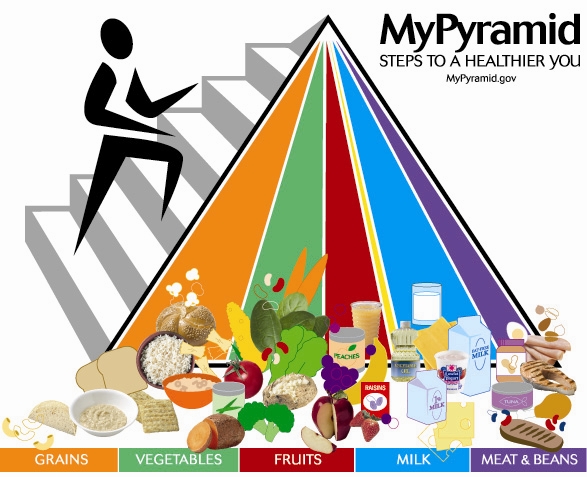 [Speaker Notes: (Educating) Caregivers such as physicians and nurses can give nutritional guidelines at well-child appointments or health physicals that will provide meal planning opportunities that incorporate healthy foods. Following the guidelines of the food pyramid offered by the United States Department of Agriculture is a credible source for appropriate food groups and portion sizes (Food and Nutrition Information Center, 2014). This intervention addresses assisting people make the healthy choices that matter in their diets.
Healthy Food choices include fresh fruits and vegetables. Shopping suggestions such as farmers markets and the fresh produce department of grocery stores should be included and encouragement of buying the fruits and vegetables on sale if on a budget.
The recommendation of physical activity could include information on gym memberships,
playing outside, running, walking, and aerobic exercise. The community is a great way to provide resources for physical activity such as public playgrounds, running and bike paths (Karnik & Kanekar, 2012). Families, communities, schools, and child care settings can offer healthy food options for the children they are caring for.  Limiting television time and encouraging outdoor activity will improve this problem as well.
Government regulation includes all calorie count be present on food packages and restaurant menus, healthy food promotion by restricting advertisement of the unhealthy food (Karnik & Kanekar, 2012). Women Infants and Children programs offers financial assistance for approved healthy foods for families, combating unhealthy food choices.    ChooseMyPlate.gov is a great website for meal planning and considers budgeting as well.]
recommendations
Variety of physical fitness exercises to choose from to increase activity
(ChooseMyPlate.gov, 2014)

Following the “Ten tips to a great plate” offered by ChooseMyPlate.gov
(ChooseMyPlate.gov, 2014)
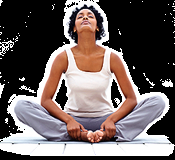 [Speaker Notes: Walk, jog, skate, or cycle.
•Swim or do water aerobics.
•Take a class in martial arts, dance, or yoga.
•Golf (pull cart or carry clubs).
•Canoe, row, or kayak.
•Play racquetball, tennis, or squash.
•Ski cross-country or downhill.woman on a yoga mat

•Play basketball, softball, or soccer.
•Hand cycle or play wheelchair sports.
•Take a nature walk.
•Most important — have fun while being active]
Conclusion
Education for a healthy lifestyle can combat childhood and adolescent obesity and is a key factor in prevention.
Interventions can include healthy food choices, physical activity, assistance from health care facilities, and at the governmental level.
We as nurses play a key role in educating our communities and have the power to make our voice heard at the governmental level.
[Speaker Notes: By telling our patients what foods are healthy, the importance of physical activity, and what patients and families can do to help childhood obesity, the road to a healthy lifestyle can be achieved.  
Nurses have time with patients to discuss these interventions.  We can make a difference in personal lives and can also make positive changes at the governmental level by writing letters to the state and requesting changes be made.  Thank you all for viewing and listening to this presentation on childhood and adolescent obesity.]
References
Center for Disease Control (CDC). (2014). Childhood Obesity Facts. Retrieved from: http://www.cdc.gov/healthyyouth/obesity/facts.htm 
Ferris State University NURS 450. (2014). Root cause analysis fish bone diagram example. Retrieved from: https://fsulearn.ferris.edu/webapps/portal/frameset.jsp?tab_ta
Karnik, S., & Kanekar, A. (2012). Childhood Obesity: A Global Public Health Crisis. International Journal of Preventive Medicine. 3(1). 1-7. Retrieved from: http://www.ncbi.nlm.nih.gov/pmc/articles/PMC3278864/
Mayo Clinic. (2014). Diseases and Conditions Childhood Obesity. Retrieved from: http://www.mayoclinic.org/diseases-conditions/childhood-obesity/basics/complicati
Pulgaron, E. (2013). Childhood Obesity: A Review of Increased Risk for Physical and Psychological Comorbidities. Clinical Therapeutics. 35(1). 18-32.
Walley, A.,  I.F. Blakemore, A., Froguel, P. (2006). Genetics of obesity and the prediction of risk for health. Human Molecular Genetics. 15(2). 124-130. doi:10.1093/hmg/ddl215
United States Department of Agriculture. (2014). Food and Nutrition Information Center. Retrieved from: http://fnic.nal.usda.gov/